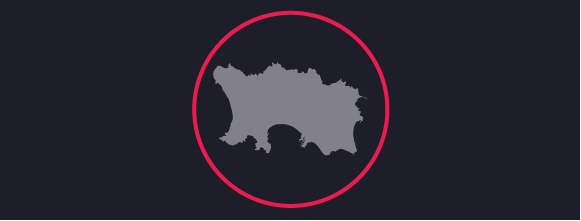 Disability Discrimination
In the context of Covid-19
26 April 2022
Will Austin-Vautier, Senior Associate. Jersey
Notice
The information contained in this presentation was the subject of a workshop conducted in Jersey on 26 April 2022 for the benefit of attendees to the Jersey Employment Trust 20th Annual Conference. The content of these slides does not constitute legal or other professional advice and should not be used as such. A suitably qualified lawyer should always be consulted when any legal advice is required. The Ogier Group accepts no responsibility or liability for any loss whatsoever which may arise from the use of this content. Unless otherwise stated, the copyright in this content is owned by Ogier Legal Limited Partnership. Permission is granted for the viewing and printing of the content provided that such usage is only for personal use and that any reproduction of such materials clearly shows the Ogier name and logo and no charge is made for such reproduction. For all other uses of the information on this website prior consent must be sought and obtained from Ogier Legal Limited Partnership.
References within this notice to "Ogier Group" means, Ogier Legal Limited Partnership, Ogier Global Holding Company Limited, separate legal or limited liability partnerships each called "Ogier" in the British Virgin Islands, Cayman Islands, Guernsey, Hong Kong, Ireland, Jersey, London and Luxembourg and each of their subsidiaries and undertakings and any successor to them.
Covid- 19: 
the clinical position
Covid-19: ‘acute’ and ‘ongoing’
Acute Covid- 19:
“Signs and symptoms of COVID- 19 for up to four weeks” (NICE)
 
Ongoing Covid- 19:
“Signs and symptoms of COVID- 19 from four weeks up to 12 weeks” (NICE)

Duration (as above) and factors:
Endure longer for some than others (eg person under treatment, antibody levels, inherent condition) 
Unlikely to last six months or more – but anomalies can arise (Mr Smith)
‘Long-Covid’
Post-acute Covid- 19 syndrome:
“Signs and symptoms that develop during or after an infection consistent with COVID‑19, continue for more than 12 weeks and are not explained by an alternative diagnosis. It usually presents with clusters of symptoms, often overlapping, which can fluctuate and change over time and can affect any system in the body.” (NICE)
 
Symptoms – include extreme fatigue, dizziness, blurred vision, memory loss, concentration issues, muscle or joint pains

Duration – up to 9 months (current medical evidence)
‘Long-Covid’
Prevalence? 
UK estimate (ONS): 2.4% of the population is likely to have symptoms beyond 4 weeks (eg at least ‘ongoing Covid- 19’)
Jersey – ?

Those more likely to suffer:
35-69 years of age
more women than men
disabled

Jersey Long Covid Clinic
Covid- 19: 
a ‘disability’?
Disability:
UK approach to the definition (EA 2010)
physical or mental impairment
Impairment has:
substantial 
long term (12 months)
adverse effect
on the person’s ability to:
carry out normal day to day activities
Disability:
Jersey approach to the definition
Inspiration from UN Convention:

"Persons with disabilities include those who have long-term physical, mental, intellectual or sensory impairments which in interaction with various barriers may hinder their full and effective participation in society on an equal basis with others“

(Article 1, United Nations Convention on the Rights of Persons with Disabilities)
Disability:
Jersey approach to the definition
Extract from the Projet that accompanies the draft Regulations:

"Our definition takes elements from both the medical and social models. There is a requirement for a long-term impairment, but the definition does not require a detailed examination of the personal functionality of a claimant, such as by examining their day to day activities. The focus is placed instead on the potential of the particular impairment to adversely affect the individual's ability to engage or participate in an activity that is covered by the [2013 Law]."
Disability:
Jersey approach to the definition
"This is a broad and inclusive definition.  If you have an impairment that is likely to last for 6 months or more and that impairment potentially affects your ability to participate or engage in work, education or other activities then you are likely to be disabled under the law and will be entitled not to be discriminated against.  Employers should not focus too much on whether a person has a disability but should look at what they can do to ensure that everybody can participate on an equal footing.  Our definition avoids the need for detailed medical evidence about the particular impact of an impairment on an individual.  Instead, it focuses on the potential an impairment has to impact on a person's ability to participate or engage in those areas of life that are covered by this law.”
(Deputy S.J. Pinel, Minister for Social Security, States debate (22 March 2018))
“Disability”: Jersey approach
Jersey definition
long term (12 6 months)
physical, mental, intellectual or sensory impairment
Impairment has:
substantial
adverse can adversely effect [Genda v Dunelm]
the person’s ability to:
carry out normal day to day activities engage or participate in any activity [covered by the Law] [Genda v Dunelm]
[Speaker Notes: be afforded to as many people as possible that are at risk (due to an impairment of some kind) from not being able to engage or participate.]
Covid- 19 and ‘disability’
Protections
Types of discrimination
Direct discrimination
General (less favourable treatment)
Something arising as a consequence (unfavourable treatment)
Indirect discrimination
General 
Failure to make reasonable adjustments: PCP, Features, Auxiliary Aids
Harassment
Victimisation
Discrimination by association
Indirect discrimination: reasonable adjustments
Infraction – failure to make reasonable adjustments
Type – form of indirect discrimination
Criteria:
policy  / physical feature / (lack of) auxiliary aid
substantially disadvantages 
disabled person
by comparison to those not disabled
reasonable step to avoid disadvantage not taken
F2MRA: two examples
F2MRA: exclusions and justifications
Workplace considerations
Summary
Covid
Disability
UK and Jersey approach 
application
Prohibitions 
focus on ‘reasonable adjustments’ 
example infractions: Long Covid sufferers
example exclusions and justifications
example compliance measures
Take-aways
‘Disability’- definition breadth 

Covid- 19 = disability?

Mistreatment = discrimination?

Nothing that existing good practice cannot handle
Stat and case
Discrimination claims in 2021 by characteristic
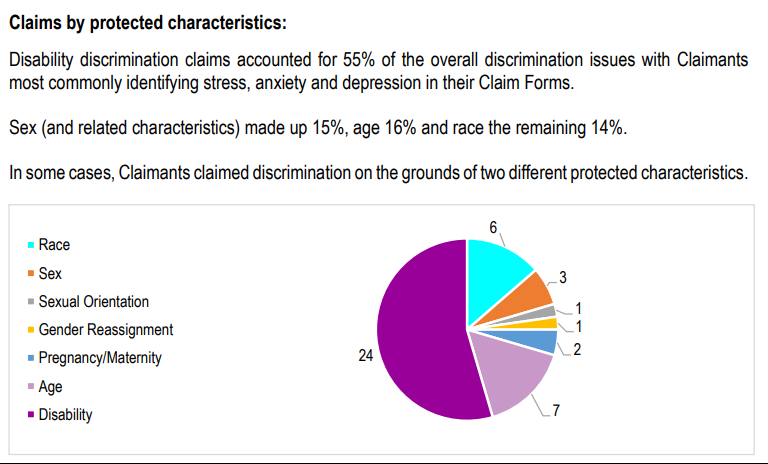 JEDT CASE 2 - David Pallot v Jersey Heritage Trust
Passenger vehicle driver refused to wear a face covering in the grounds of disability.
Claim - unfair dismissal (including automatically unfair dismissal); direct/indirect discrimination; and a failure to make reasonable adjustments. 
Hidden disability - anxiety, triggered by the wearing of a face covering -  manifested with Covid-19 making it dangerous for him to drive while wearing a face covering. 
Employer’s position - if the driver did not wear a face covering the employer would breach the Covid - 19 (Workplace Restrictions) (Jersey) Order 2020.
Tribunal decision – the Tribunal accepted that the claimant was disabled. However, termination of the contract was within the range of reasonable options available to the employer. The termination of employment was not an act of discrimination on the basis that it was necessary to comply with another law.
Reasonable adjustments - the employer had considered (and reasonably rejected) a number of potential adjustments, but the disability could not be accommodated.
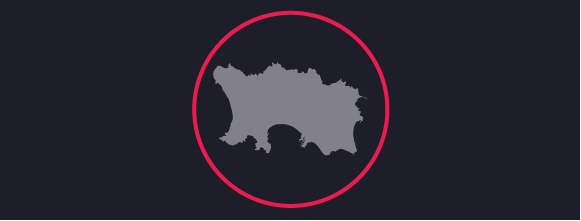 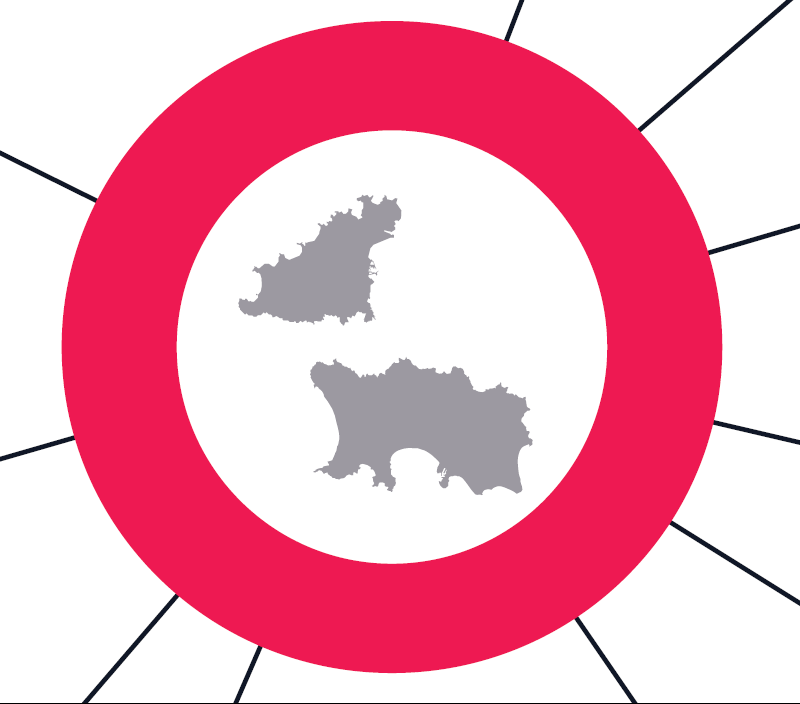 Questions
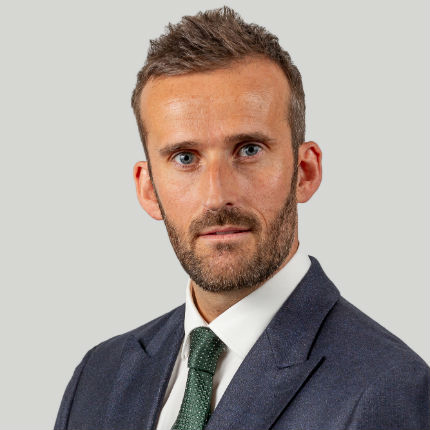 Will Austin-Vautier 
Senior Associate, Jersey 
E will.austin-vautier@ogier.com
T +44 1534 514460